이행계획서 – 선택적복지
노후장비 교체 프로젝트(U2L)
2017. 06. 20
노후장비 교체 프로젝트
목차
본이행 개요/목표
본이행 사전 준비
본이행 상세 일정
개발팀 이행 계획
인프라 이행 계획
1. 본이행 이행 개요/목표
철저한 사전 준비를 통한 체계적인 본 이행 수행 및 업무 중단 최소화
     - 이행을 위한 점검 체크 리스트 및 시간 단위 상세 수행 계획 수립
     - 본 이행 수행 타스크 별로 담당자 및 확인자, 관련부서를 정의하여 체계적인 이행 활동 수행 보장
안정적인 본 이행 지원 체계 구축
     - 이행 상황 통제 및 모니터링을 위한 상황 공유 체계 운영
     - 이행조직을 중심으로 이행 관련 연계 조직과의 협조 체계 구축
추진목표
철저한 준비 및 정례적인 이행 협의 실시
계획된 시간 내 데이터 이행 수행 및 이행된 데이터의 품질 보장
기간계 및 연계 시스템 간 완벽한 통합 진행 및 관리 체계 확보
변화된 시스템에 대한 사용자의 원만한 적응
성공 요인
본 이행 시나리오 적용
     - 본 이행 기간 동안에는 본 이행 시나리오에 제시된 계획이 우선적으로 적용됨
     - 본 이행 기간의 각 부문별 세부 계획은 반드시 본 이행 시나리오에 입각하여 수립되어야 함
비상 근무 기간 조치 사항 관리
     - 본 이행 기간에 실행해야 할 모든 조치 사항은 이행팀에서 접수함으로써, 공론화 되어야 함
     - 본 이행 기간에 실행되는 모든 조치 사항은 이행팀에서 실행 완료 여부를 관리하는 것을 원칙으로 함
준수 사항
2. 본이행 사전 준비 - 일정
D/R 환경구축 및 테스트
운영환경
구성/점검
통/테
환경구축
대외연계 환경구성
Data
검증
대외연계테스트
통합테스트 (현업/CI)
통합
테스트
(개발자)
PGM
검증
시스템 테스트
I/F
검증
상황실 운영방안 수립
본이행 근무체계 수립
외부기관 업무협조요청
(파트너/관계사/Vendor)
DB
이관
소스
반영
(ARM)
ARM 적용 검증
File
이관
소스/IF 이관요청
I/F
이관
Go-Live결정
인수/인계
모니터링
장애조치
이행
2. 본이행 사전 준비
□ 사전 준비 사항 (1/4)
운영 환경 구성
선택적복지 시스템 운영환경 구성정보 Fix 및 점검
보안 및 권한관리 적용 및 점검
시스템 최종환경점검 후 프로그램 로그파일 등 정리
System
운영 환경 튜닝 및 점검
가용성 테스트, 백업 및 복구 테스트
Application
시스템 성능 및 운영감시 체계 정비
사전준비사항
시스템 모니티링 환경 구성 및 점검 (Jenifer, Sherpa, OnTune등 구성)
운영 환경
네트워크 환경 구성 및 점검
AS-IS 시스템 연계 및 대내/대외 인터페이스 네트워크 환경 점검
대외 접속 전환 준비
변화 관리
데이터 이행을 위한 사전 작업
전환환경 구성 점검
(필요 시) 전환 후 변동분 반영 방안 점검
2. 본이행 사전 준비
□ 사전 준비 사항 (2/4)
자원통제, 변경관리 프로세스 적용
프로그램 소스 Freezing
자원 변경에 대한 관리 프로세스 적용
System
어플리케이션 영역 초기화
SI 이관대상 첨부파일 정보 및 파일 디렉토리 정보 확인
로그 일괄 정리 및 로그 레벨 운영 환경 설정 확인
Application
사전준비사항
솔루션 최종 버전 확인 및 Freezing
Client 배포 솔루션, 프레임워크, 암호화/보안 등 사용 솔루션 서버 설치 버전 최종 확인 및 Freezing
솔루션 운영 라이선스 적용 확인
운영 환경
Data 및 첨부파일 Freezing
사용자/고객/공통코드/상품서비스 등 어플리케이션에서 사용하는 기준 정보 Freezing
변화 관리
IP Address에 대한 도메인 설정 확인
연계 서버, DB 접속 정보 등 도메인 설정 정보 확인
2. 본이행 사전 준비
□ 사전 준비 사항 (3/4)
이행상황 공유 체계 운영
상황 공유체계 수립(메신저 창을 활용 한 상황공유 및 업무지시) 
장애신고 처리 절차
System
비상근무 체제 정비
비상근무 방안 작성 및 숙지
비상장애 대책 수립
비상복구 방안(Fail Back 시나리오)
Application
사전준비사항
CI 운영팀 인수인계 준비
SI개발팀 운영권한 회수
안정화 기간 효율적인 협업 체계 구축(SI+CI)
운영 환경
과천/수원 센터 운영체계
시스템 환경 및 운영환경 교육
본 이행 훈련 완료 
일(월)별 시스템 운영 Procedure 교육
변화 관리
2. 본이행 사전 준비
□ 사전 준비 사항 (4/4)
System
Application
사전준비사항
본사 부서 요청
운영 환경
오픈시 이행 및 업무 점검 지표 검증
대고객 관련 주요 고객 정보 점검
대외기관 및 벤더 협조
연계기관 업무 공유 및 본이행 점검 참여(선정)
비상시 대응체계를 위해 Hot Line 구축
H/W 및 S/W 등 해당 벤더 비상 대기 협조
변화 관리
3. 본이행 상세 일정 - 마일스톤
DB/SYS
검증
TO-BE
Batch 
AS-IS DB백업
TO-BE DB백업
데이터 전환
(DB, File)
AS-IS
Batch
서비스 검증
(자체/현업/IF)
정상 서비스
정상 서비스
서비스 중지
Go-
Live
결정
시스템
오픈
09:00
21:00
00:00
03:00
04:00
05:00
06:00
07:00
08:00
09:00
10:00
12:00
13:00
14:00
02:00
현업
검증
결과
취합
보고
파트너
검증
Go-Live
결정
TO-BE
Batch
수동수행
파일
전송
AS-IS
Batch
Start
AS-IS
WAS
Down
SI/CI
검증
시스템 검증
TO-BE
DB
Import
Archive
Mode
변경
TO-BE
DB 
재기동
 No Archive
07:10
11:00
08:00
09:00
03:30
데이터
검증
12:00
12:40
14:20
04:00
00:05
00:00
AS-IS
DB Export
NAT IP
변경
계정
원복
TO-BE
WEB/WAS
Start
05:40
06:00
안내
페이지삭제
Index
rebuild
07:00
12:50
02:10
07:00
안내
페이지
게시
TO-BE
Batch
정보 수정 (eZjobs)
05:00
EAI
/MCI
/FEP
이관
계정
통제
13:10
07:00
23:50
02:10
09:00
* 기간계 전송 파일 선/복서버 확인 후 이관
3. 본이행 상세 일정
4.1. 파일 이관 방안
개요
작업 절차 및 검증 방안
1. 시스템 사용 중지
2. To-Be 운영계 File 이관 (CI 담당자)
3. 이관 데이터 검증 (CI 담당자)
To-Be 운영장비
As-Is 운영장비
<정보기획(PI) >
이관결과 확인
(정합성 확인)
이관 결과
상황실
제출
< 7/15 00:00 >
시스템 사용 중지
< 이관 담당자 >
이관 파일 용량 및 File수 비교 (체크리스트 작성)
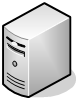 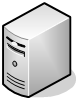 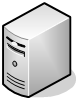 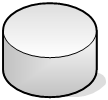 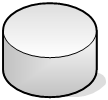 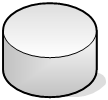 As-Is 운영계
첨부파일
첨부파일
첨부파일
불필요 파일 제외
최종 Data 확인 -용량 -File 수
이관 대상(6월 현재)
선택적복지 (40 GB)
이관 대상
선택적복지
체크리스트
 - 이행 결과(서명)SI/CI/PI
현업 ( ~ 7/15일 00:00)
운영 담당자(7/15일 03:10 ~ 7/15 06:00)
CI / SI (7/15일 06:00 ~ 07:00)
4.2. 데이터 이관 방안
개요
작업 절차 및 검증 방안
1. 시스템 사용 중지
2. To-Be 운영계 Data 이관 (SI DBA)
3. 이관 데이터 검증 (센터/프로젝트)
To-Be 운영장비
As-Is 운영장비
< 정보기획(PI) >
이관결과 확인
(정합성 확인)
이관 결과
상황실
제출
< 7/15 02:00 >
AS-IS 배치작업 종료
< SI DBA >
이관 data 검증 (체크리스트 작성)
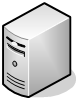 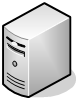 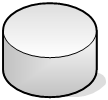 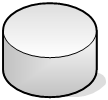 < 7/15 02:10 >
Export
< 7/15 03:30 >
이관
< 7/15 04:00 >
Import
As-Is 운영계
데이터
데이터
최종 Data 확인 -용량 -record 개수 등
이관 대상 (fbdb01,02  pflbdb01,02)
예상 용량 : 250 GB (현재)
체크리스트
 - 이행 결과(서명)   SI/CI/PI
현업 ( ~ 7/15일 02:00)
SI DBA (07/15일 02:10 ~ 07/15 06:00)
SI / CI (7/15일 06:00 ~ 07:00)
4.3. 데이터 및 파일 이행/검증 방안
데이터 및 파일 이관 검증 체크리스트 (예시)
4.4. 현업 화면 검증/오류 조치 방안
개요
작업 절차 및 검증 방안
검증방안
수행절차
ㄴㅇㄴㅇㄴㅇㄴㄴㅇㄴㅇㄴㅇㄴㅇㄴㄴㅇㄴㅇㄴㅇㄴㅇㅇㄴㅇㄴㅇㄴ
화면을 통한 이행 데이터 점검- 중요 화면 일치 여부 점검- 주요 데이터 일치 여부 확인
불일치 발생 시 “상황실 先 보고 後 조치”
불일치건 영향도 분석 후 조치 방안 수립- 상황실 의사결정 사항 : 재적재, 데이터 변경, 무시
종료 기준 (상황실 의사결정)- 상황접수건 조치- 화면 점검 대상 성공
“현업 점검자별 점검 대상 화면 : 본이행 시나리오에 사전 등록”
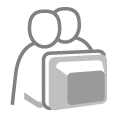 Y
정상
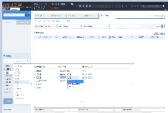 체크 리스트
결과입력
N
상황접수(메신저)
/
SI 조치
조치사항
확인
지정된 테스트 PC/기기에서 실시
테스트 대상 화면 사전 선정 및 점검자 사전 지정
4.5. Daily Batch 수행 점검 방안 (오픈 후 작업)
개요
작업 절차 및 검증 방안
수행절차
검증방안
CI 담당자 지정
핵심작업 Check List 사전 준비- 작업예정시간 관리를 통한 지연 요소 사전 감지- 작업 시작/종료 시 상황실 보고  
작업담당자 야간 대기, 수작업 검증 후 후속작업 진행- 관리자 검토를 통한 오류 방지
오류 발생 시 즉시 대처 가능한 SI 개발 인력 상주- 오류 조치 방안은 상황실 의사결정 사항
상황실
모니터링
7/15 배치작업 Order
핵심 배치
정상
배치작업
수동수행/점검
Y
후속작업
수행
N
Order 내역 점검(HOLD)
상황접수(메신저)
및
SI 조치
조치사항
확인
CI 담당자,파트장
4.6. 개발팀 Go-Live 체크리스트
1차, 2차 점검 후 결과를 취합하여 주요 점검지표의 달성여부로 판단하여 최종 이행 의사 결정을 함
1차 점검
2차 점검
Go-Live 결정
이행완료
인프라 검증
화면 검증
대고객OPEN
이행 착수
1차점검
2차점검
의사 결정
이행 검증 
상황 판단
데이터 검증
연계검증
첨부파일 검증
■ 이행 점검단계 점검 지표
4.7. 시스템 원복 진행 방안
치명적인 오류 또는 타 시스템에 끼치는 악영향을 고려하여 원복이 결정되면, 시스템 원복 프로세스에 따라 안정적으로 당초 시스템으로 전환함
1차 점검
2차 점검
Go-Live 결정
이행완료
인프라 검증
화면 검증
대고객OPEN
이행 착수
1차점검
2차점검
의사 결정
이행 검증 
상황 판단
데이터 검증
연계검증
첨부파일 검증
원복 결정 時
시스템 원복 프로세스
To-Be WEB/WAS 서버 다운
L4 공인 IP
As-Is로 원복
To-Be 
DB 서버 
다운
As-Is 
DB
Open
정상
To-Be 
시스템 점검
As-Is 
원복 Open
As-Is 
시스템 점검
Yes
I/F As-Is로원복
정상
As-Is 
WEB/WAS
Open
To-Be 시스템 가동 중지 확인
Yes
4.8. 상황실 운영방안
상황실은 별도로 구성하지 않으며, 각 담당자의 근무 위치에서 본이행 타스크를 수행하며, 블루원 메신저, Knox messenger를 사용하여 타스크 진행과 이슈를 공유함
1
현업
정보기획
4
2
Blueone
Messenger
Knox
Messenger
개발자
인프라
/사업관리
개발자 블루원 메신저
    가입 필수
3
CI/센터
부서별
역할
1
업무검증 및 Go-Live 의사결정
결과
분석
2
본이행 일정, 이슈관리 및 오류 조치
Go-Live
의사결정
3
본이행 타스크 수행, 시스템 모니터링 및 오류조치
온라인/배치 검증 및 프로그램 에러 조치
4
5.1. 선택적복지시스템> 물리구성
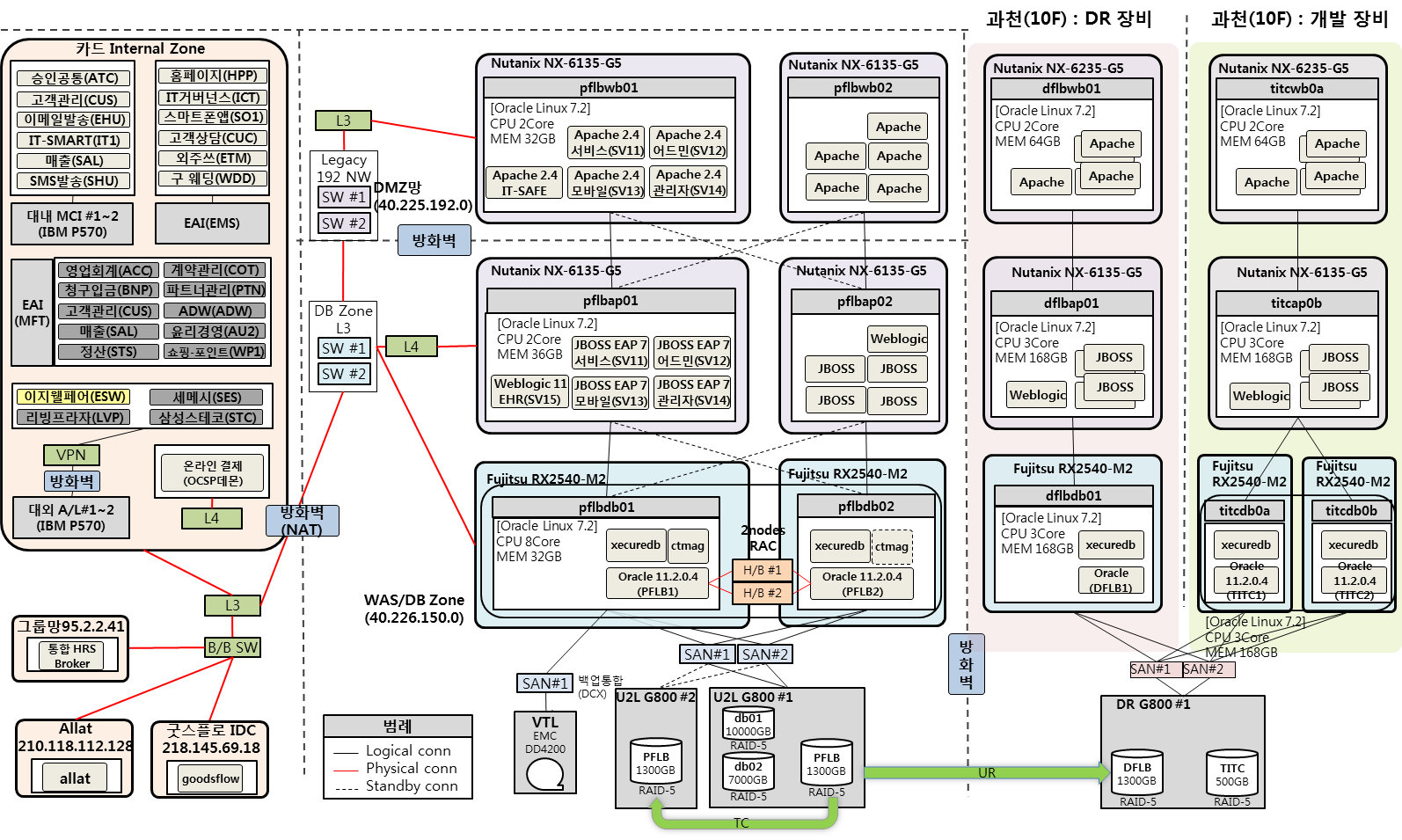 5.2. 선택적복지시스템> 논리구성
[운영]
[ 장애 대응 ]
[개발/테스트]
[SMW & BIM Web]
[스마트워크플레이스]
[스마트워크플레이스]
선택적복지시스템
WEB1
WEB2
MDM1
MDM2
MDM
Win2012 R2
2c / 32G
psmwwb01
40.226.194.145
2c / 32G
psmwwb02
40.226.194.146
2c / 16G
psmwmd01
40.225.192.44
2c / 16G
psmwmd02
40.225.192.45
2c / 16G
tsmwmd01
40.10.22.67
Oracle Linux
HA/RAC구성
[인터넷 공통]
[선택적 복지]
WEB
WEB
WEB1
WEB2
WEB1
WEB2
WEB
2c / 48G
dflbwb01
40.236.192.42
2c / 64G
titcwb0a
40.10.22.157
2c / 32G
pitcwb0a
공인
40.225.192.40
2c / 32G
pitcwb0a
공인
40.225.192.41
3c / 64G
pflbwb01
공인
40.225.192.42
3c / 64G
pflbwb02
공인
40.225.192.43
2c / 48G
dflbwb02
40.236.192.43
WAS
WAS
WAS
WAS1
WAS2
WAS1
WAS2
3c / 40G
dflbap01
40.236.150.139
3c / 168G
titcap0a
40.10.22.156
3c / 40G
dflbap02
40.236.150.140
2c / 36G
pitcap0a
40.226.150.103
2c / 36G
pitcap0b
40.226.150.104
5c / 58G
pflbap01
40.226.150.117
5c / 58G
pflbap02
40.226.150.118
DB2
DB1
DB2
DB1
DB
DB
DB
4c / 96G
pitcdb0b
40.226.150.114
4c / 96G
pitcdb0a
40.226.150.113
8c / 128G
pflbdb02
40.226.150.116
8c / 128G
pflbdb01
40.226.150.115
2c / 64G
titcdb0b
40.10.22.68
8c / 156G
dflbdb01
40.236.150.148
2c / 64G
titcdb0a
40.10.22.58
5.3. 선택적복지시스템 소프트웨어 구성
* OEL : Oracle Enterprise Linux  7.2 x86_64
보안/공통 S/W : 센터에서 직접 
   - ontune
   - etrust
   - Netbackup
   - 아크로니스
   - HP-SA
   - Maxigent
   - Tivoli agent
   - server-i
   - splunk
5.4. 긴급 배포 방안
□ 본 이행 기간에는 긴급반영(SR無)을 원칙으로 적용하여, 안정화 1주 동안 이행팀 통제 하에 긴급반영 선택 적용
접수
분석
설계
개발
승인
이관
긴급반영 절차
이관요청
승인
배포
체크인/체크아웃
테스트서버 이관
빌드 및 결과 확인
[ 이관 요청자 ] 
- 오픈전, 본이행 : SI 개발자
- 오픈 후 : 운영자
ARM
(운영자
/개발자)
ARM
(PL/CI관리자/PMO)
ARM
(배포관리자)
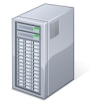 형상서버
SR처리 절차
이관요청
승인
배포
접수 및 분할
변경대상등록
조치계획작성
체크인/체크아웃
테스트서버 이관
빌드 및 결과 확인
ARM
(운영자
/개발자)
IT-Central (고객)
ARM
(PL/CI관리자)
ARM
(배포관리자)
ARM (PI)
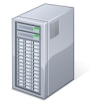 [ 이관 요청자 ] 
- 오픈전, 본이행 : 개발자
- 오픈 후 : 운영자
형상서버
5.5. 시스템 모니터링 방안
개요
□ 본 이행 기간에는 센터에서 제공하는 시스템 모니터링 툴(On Tune)과 PoC를 위해 설치 한 모니터링 툴(Jennifer, Sherpa)을 활용 하여 시스템 상태 및 부하 상황 등 점검에 활용
작업 절차 및 운영 방안
1. 모니터링 환경 구축
2. 시스템 모니터링 (이행 당일 모니터링 화면)
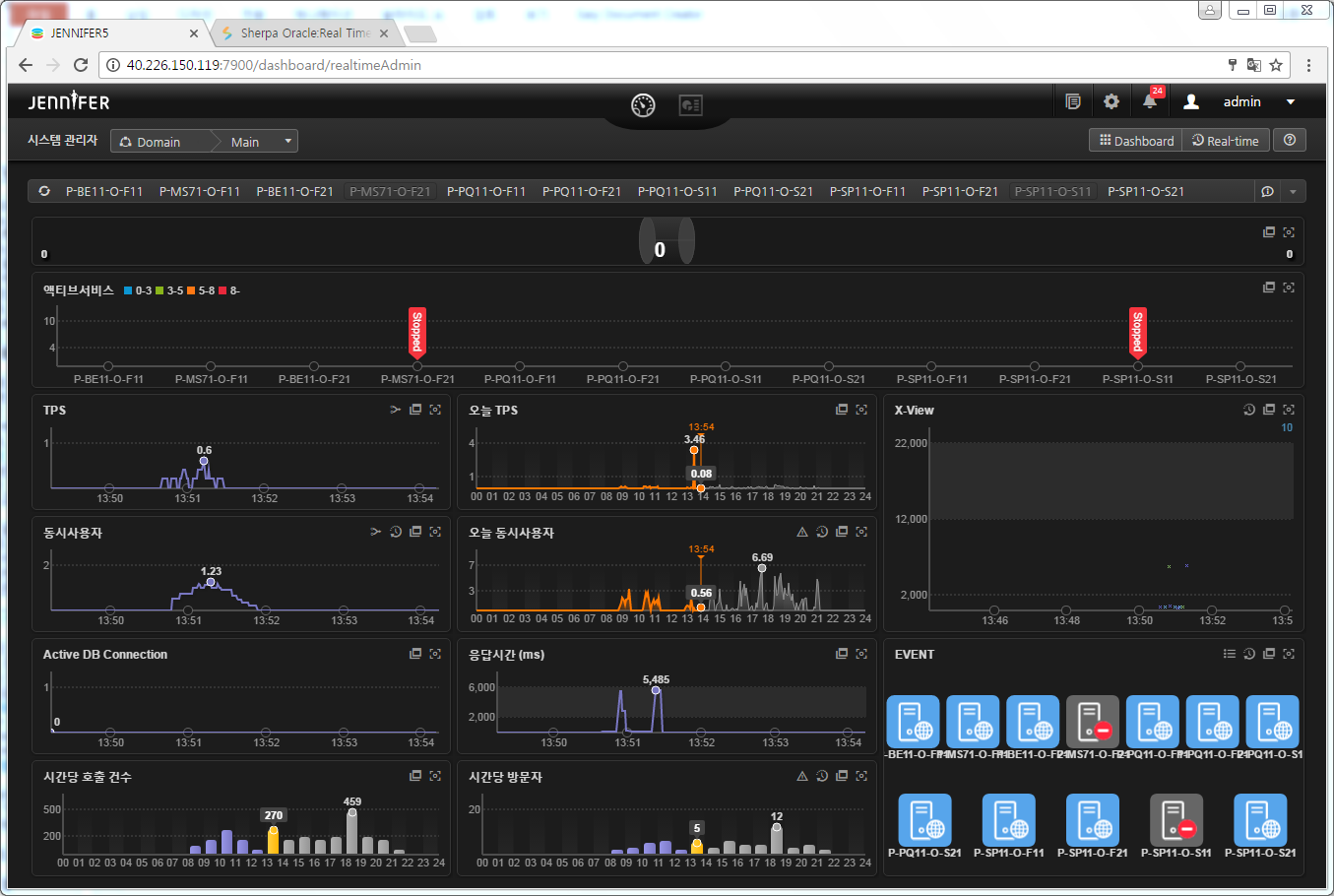 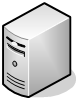 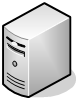 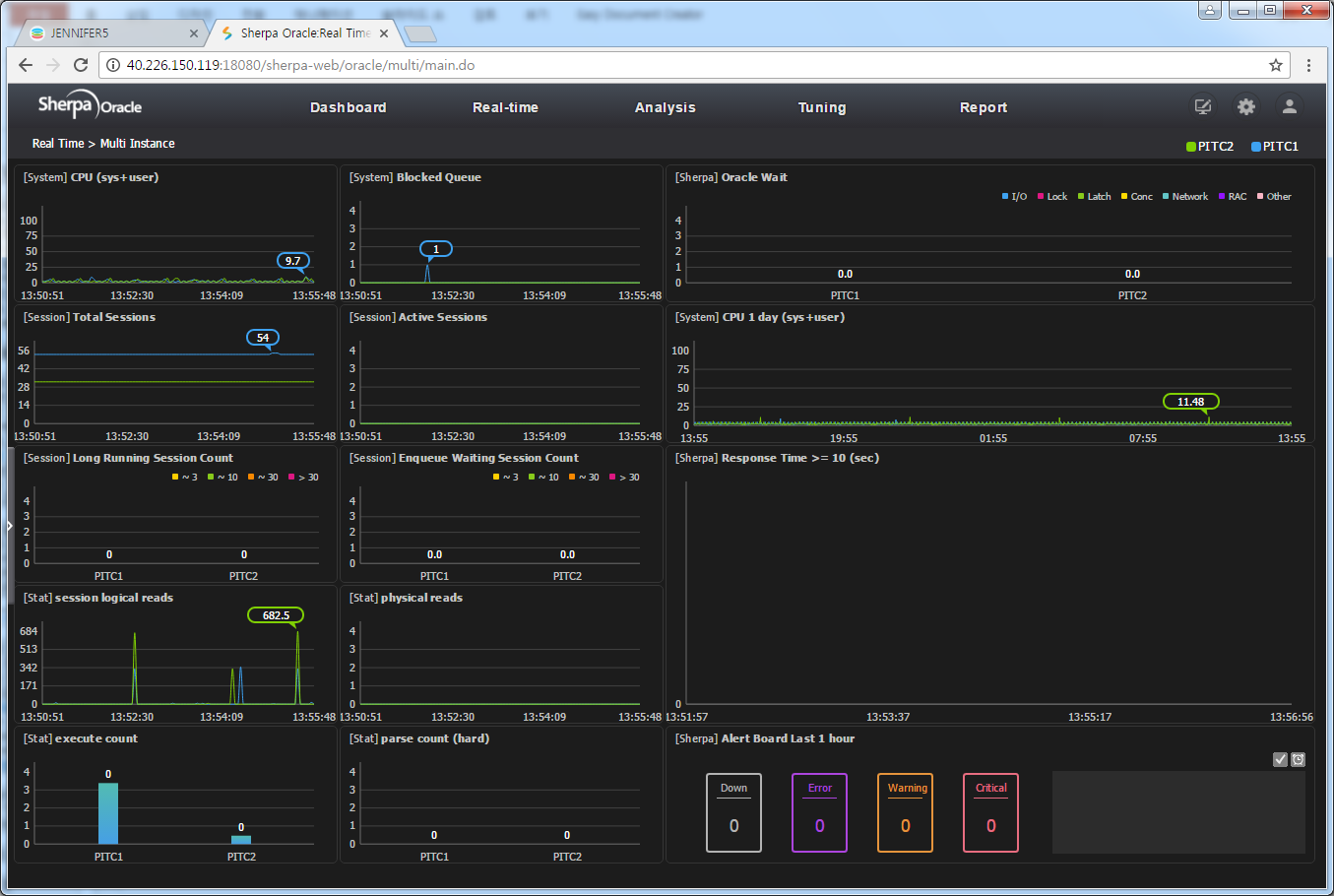 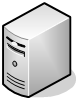 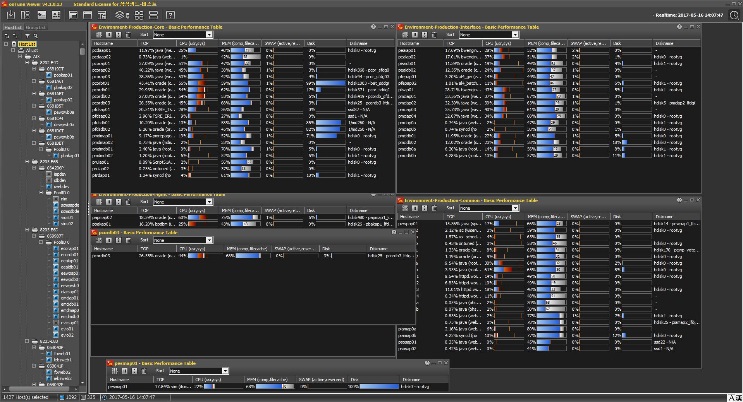 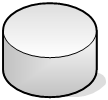 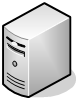 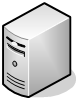 Ontune서버
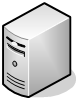 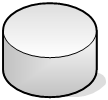 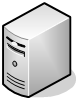 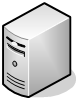 WAS/DB 모니터링서버
시스템 모니터링
WAS 모니터링
DB 모니터링
인터넷 공통 시스템
첨부1) 본이행 근무 계획표 (1/2)
첨부1) 본이행 근무 계획표 (2/2)
시스템 엔지니어 사전 협조요청 : 센터
어플리케이션 엔지니어 사전 협조요청 : 정보기획 송진회 차장
첨부2) 선택적복지 오픈 이행 시나리오
□ 이행 시나리오 참조 (엑셀파일)